TEMA
Autor 1 (Instituição de Ensino)
Autor N (Instituição de Ensino)
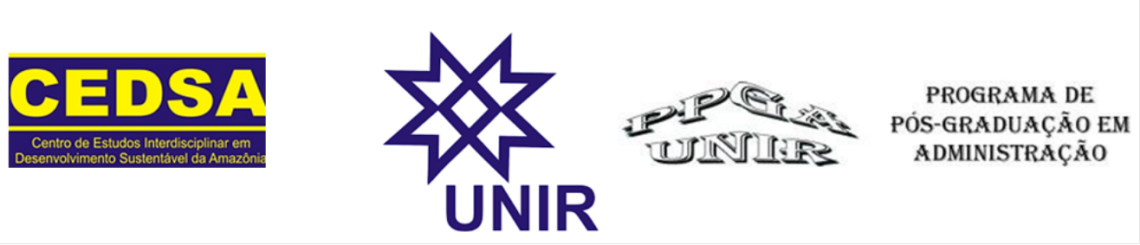 1. INTRODUÇÃO
2. REFERENCIAL TEÓRICO
3. METODOLOGIA
4. RESULTADOS E DISCUSSÕES
5. CONCLUSÕES
REFERÊNCIAS